扇形半徑與半圓相切
附圖是圓心角為 90o 的扇形 AOB，半圓 PCQ 分別與 OA、OB 相切於 C、D 兩點。若 PQ =          ，則 OA = ?                                                                                                          【111 特招(師大附中)】
P
A
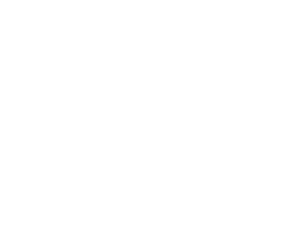 P
A
1
C
M
M
C
1
Q
1. 弦心距垂直平分弦
2. 半徑與切線垂直
Q
B
O
D
B
O
D
A
D
學生練習
如圖，ABCD 是正方形，A、D 在圓 O 上，BC 和圓 O 相切，若正方形面積為 64，則圓 O 面積為何?
(A) 8    (B) 18    (C) 25    (D) 64
O
解答： (C)
C
B
[Speaker Notes: [讀題]
來看 111 年特招題，附圖是圓心角為 90 度的扇形 AOB，
這是扇形<動>，圓心角 是直角，OA、OB 都是的半徑。
半圓 PCQ ，就是這個半圓，分別與 OA、OB 相切於 C、D 兩點，這個 C 點是半圓與扇形半徑的切點，D 點也是切點，
若 PQ = 10 根號 3，這一段<動> 他是半圓的直徑 10根號 3 寫在圖上，則 OA 等於多少?  就是要求大扇形的半徑。

[連 OP]
從 PQ 長度這個線索，
我們發現，將 OP 連起來<動>，因為是半徑，OA 就會等於 OP。
可以看出 PQ 是圓 O 上的一條弦，
想要求半徑 OP，聯想到弦心距<動> 會垂直且平分弦，
也就是 PM 是10 根號 3 的一半，5根號 3，
這樣就會想要使用這個直角三角形<動> 畢氏定理了，
寫下來，想求的 OP^2 等於 PM^2 + OM^2，
已經知道 PM 是 5 根號 3，目標就轉變成要求 OM 的長度。
[求 OM，還有相切這個條件]
好像沒什麼線索能夠直接求 OM，再看看還有什麼條件可以用，這是切點，明顯的 M 是半圓的圓心，連起來<動>，會是垂直的，
而且 這兩段都是半徑，也就是 DM 長度是 5 根號 3。
相同的 C 也是切點，連 CM<動>，長度也是 5 根號 3，這裡也是直角。
已知條件有給角 AOB 等於 90 度，
看到了三個直角，而且 CM = DM，明顯的這是<動> 正方形，
也就是 OD = 5 根號 3。那麼 三角形 ODM<動>就是等腰直角三角形，
老師就會想到 1 ：1 : 根號 2<動>，
利用這個比例式就可以算出斜邊 OM = 5根號 3 乘以 根號 2 = 5 根號 6。
再代入到剛剛這個式子中，
OP 就會等於 根號 ( 5 根號 3)^2 + (5根號 6)^2  = 15 這就是想要求的 OA。

[重點整理]
快速的整 理剛剛的思考重點<動><動>，關鍵有兩個<動>
看到給弦長要求半徑，要聯想到弦心距<動>的性質會垂直且平分弦，利用畢氏定理(1)。
為了要求需要的 OM，利用切點的條件，將半徑<動> 連起來(2)，推論出這是正方形，以及等腰直角三角形，就可以使用邊長比例關係。
基本上看到跟弦相關要求長度的問題，大多是利用弦心距及畢氏定理，
同學可以記一下。

學生練習<動> 跟弦有關，只是用面積包裝它，請各位同學想想怎麼做吧





[重點]
圓心角 90 度的扇形 AOB，O 是圓心，OA 和 OB 都是半徑，角 AOB = 90 度
PQ 就是 半圓的直徑、也是包含扇形 AOB 的大圓的弦
目標要求 OA，就是要求扇形的半徑
條件看起來只有半圓的直徑，也是大圓的弦，已知弦長，想要求半徑，就應該要聯想到弦心距，從 O 做 OM 垂直 PQ 就是弦心距，因為弦心距會垂直且平分弦，很明顯 M 是半圓的圓心，所以 MP = MQ = 5 根號 3。
想求的扇形半徑 OA 就是 OP，為了要求出這條半徑，就必須要先求出 弦心距 OM，才能使用畢氏定理。
這兩個是切點，MC、MD 會分別垂直 OA、OB，很明顯的這是正方形，因為已經看到三個內角都是 90 度，這兩邊都是 半徑 5 根號 3。
利用 畢氏定理可以算出 OM^2 = (5根號 3)^2 + (5 根號 3)^2 = 150，
再利用畢氏定理就會得到 OP^2 = OM^2 +PM^2 = 150 +(5根號3)^2=150 + 75 = 225，開根號後 OA = OP = 15]